Biostatistics-Lecture 2
Ruibin Xi
Peking University
School of Mathematical Sciences
Exploratory data analysis (EDA)
Importance of Plotting
Statistical test/summary or plot ? 

This doesn't mean don't think! 

Choosing how to make plots and using them to convince yourself/others that trends are real is an important skill.
Anscombe's quartet
Importance of Plotting
statistical test/summary or plot ? 

This doesn't mean don't think! 

Choosing how to make plots and using them to convince yourself/others that trends are real is an important skill.
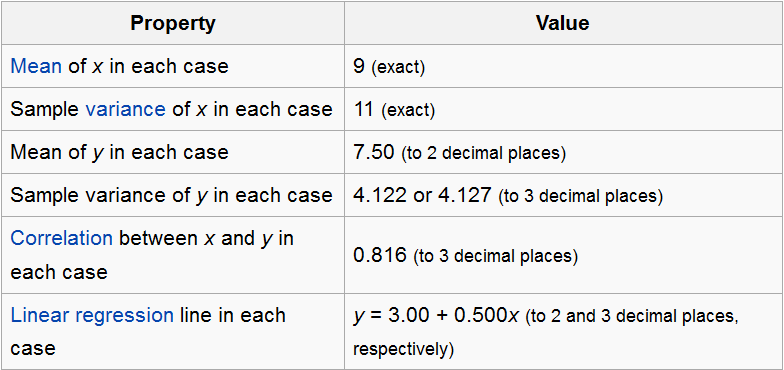 Anscombe's quartet
EDA
EDA is part statistics, part psychology
Unfortunately we are designed to find patterns even when there aren't any
Visual perception is biased by your humanness. 
Not fool yourself in EDA
Visual illusion
http://brainden.com/visual-illusions.htm
Visual illusion
http://brainden.com/visual-illusions.htm
Scale Matters
Variables on Scatterplots Look More Highly Correlated When the Scales are Increased
Data Exploration—categorical variable (1)
Single Nucleotide Polymorphism
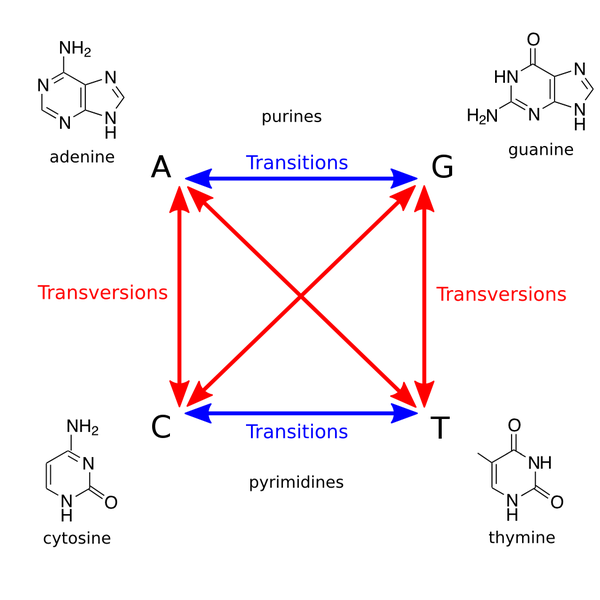 Data Exploration—categorical variable (2)
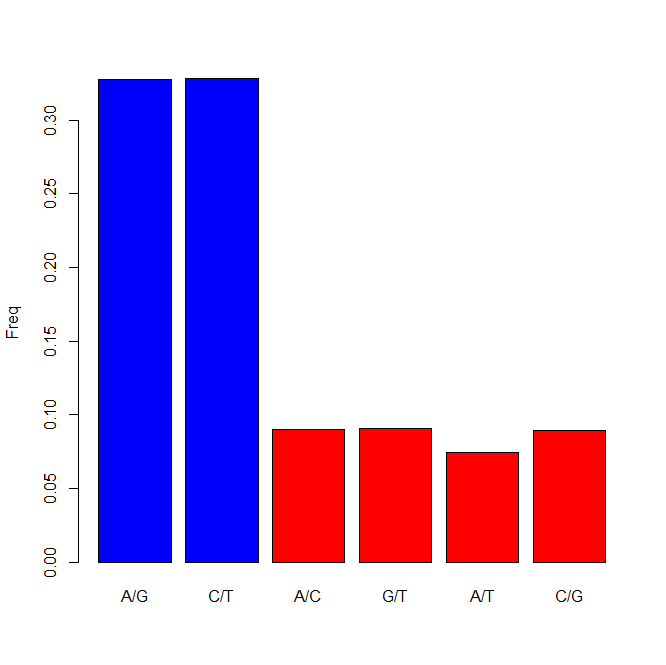 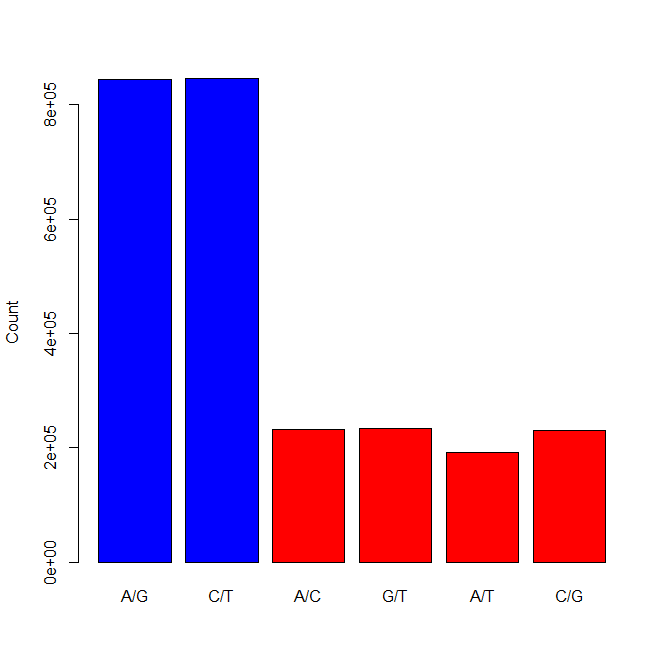 Zhao and  Boerwinkle (2002) studied the pattern of SNPs
Collected all available SNPs in NCBI through 2001
Look at the distribution of the different SNPs
Why much more transitions?
Bar Graph
Data Exploration—categorical variable (2)
Zhao and  Boerwinkle (2002) studied the pattern of SNPs
Collected all available SNPs of human genome in NCBI through 2001
Look at the distribution of the different SNPs
Why much more transitions?
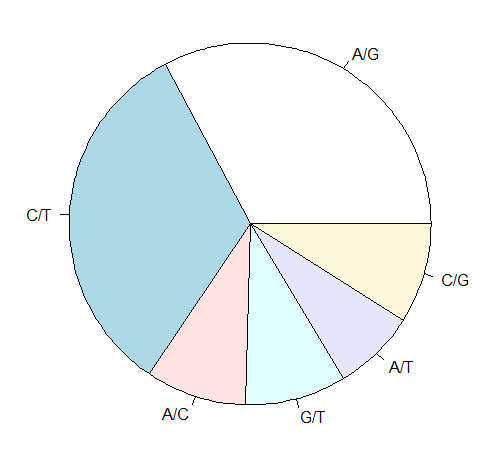 Pie Graph
Data exploration—quantitative variable (1)
Fisher’s Iris data
E. S. Anderson measured flowers of Iris
Variables
Sepal (萼片) length
Sepal width
 Petal (花瓣) length
 Petal width
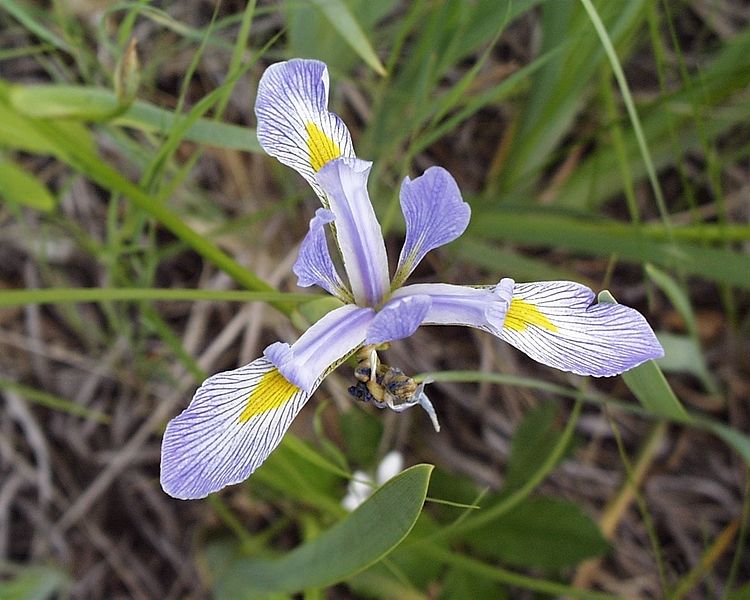 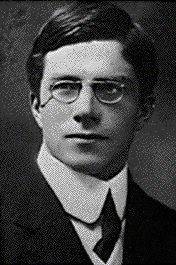 Iris
[Speaker Notes: Iris: 鸢尾花
Anova develped by Fisher
P-value was popularized because of his book Statistical Methods for Research Workers
Null hypothesis was origninated from Fisher in his book The Design of Experiments  (Tea tasting)
He was the first to use the word “Bayesian”]
Data exploration—quantitative variable (2)
Histogram (直方图)
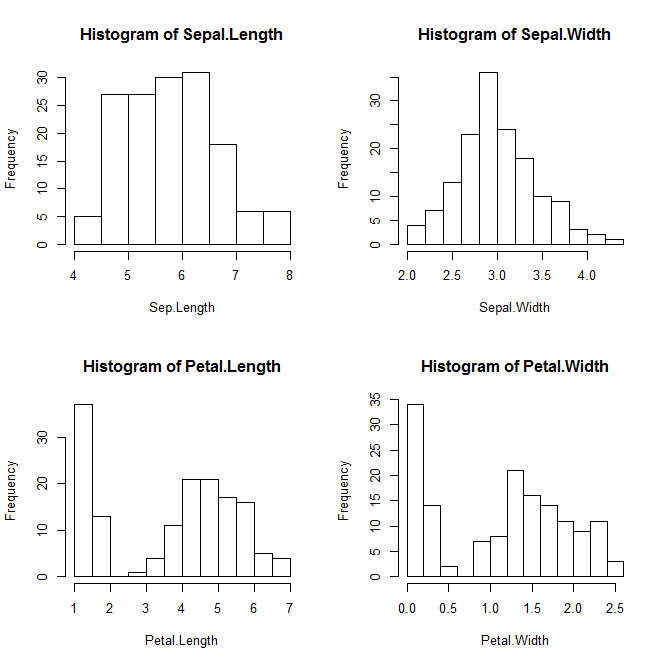 Unimode distribution
bimode distribution
What is the possible reason 
for the two peaks?
Data exploration—quantitative variable (2)
Scatter plot (散点图)
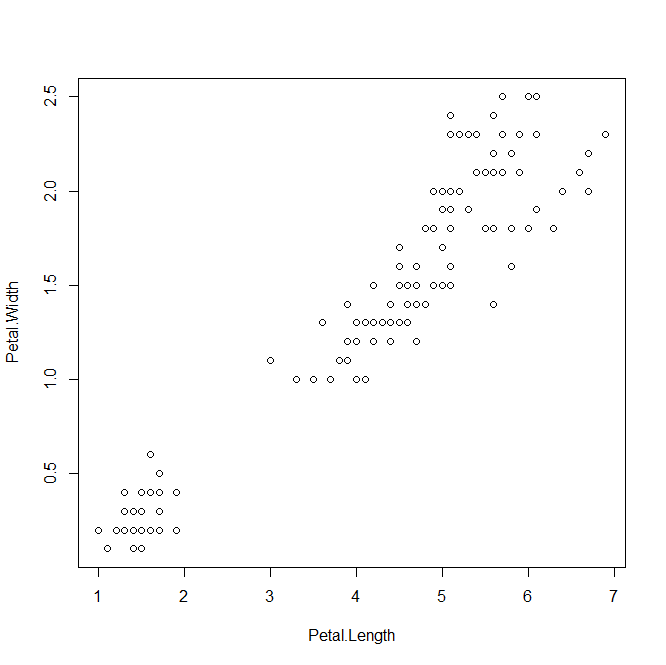 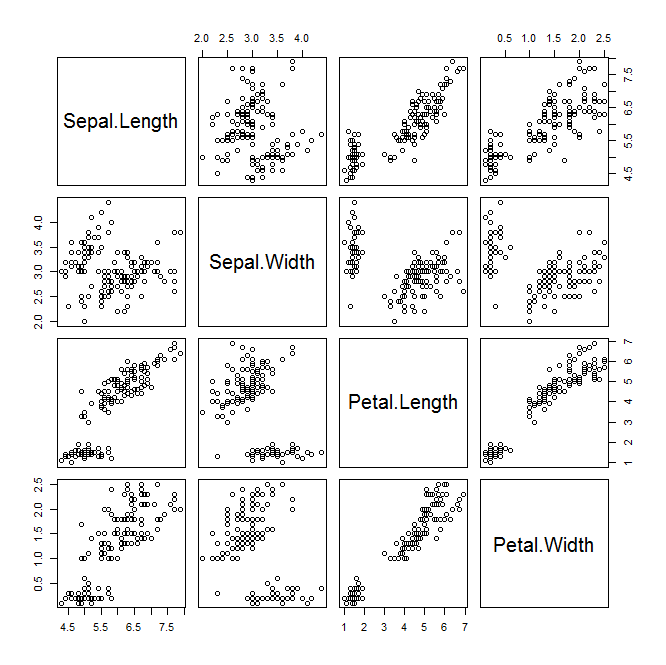 Cluster 2
Cluster 1
Data exploration—quantitative (3) variable (2)
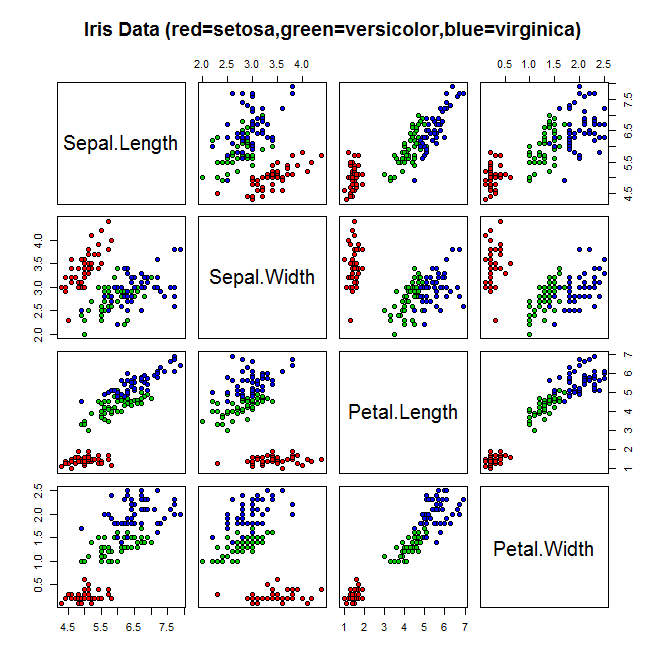 In fact, there are three species of iris
Setosa, versicolor and virginica
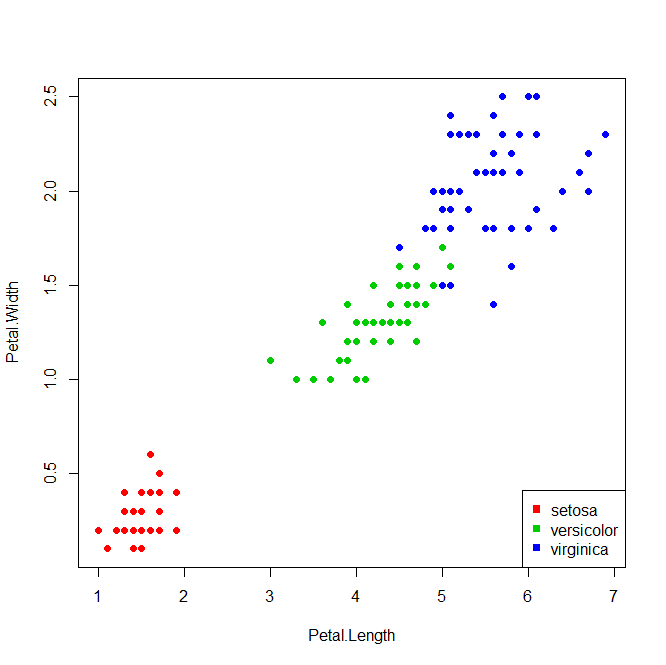 Summary statistics
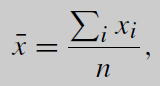 Sample mean

Sample median

Sample variance

Sample standard deviation
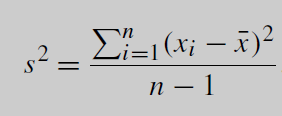 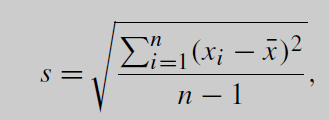 Quantiles
Median: the smallest value that greater than or equal to at least half of the values
qth quantile: the smallest value that greater than or equal to at least 100q% of the values
1st quantile Q1: the 25% quantile
3rd quantile Q3: the 75% quantile
Interquantile range (IQR): Q3-Q1
Boxplot
IQR
1.5IQR
Data exploration—quantitative (4)
Boxplot
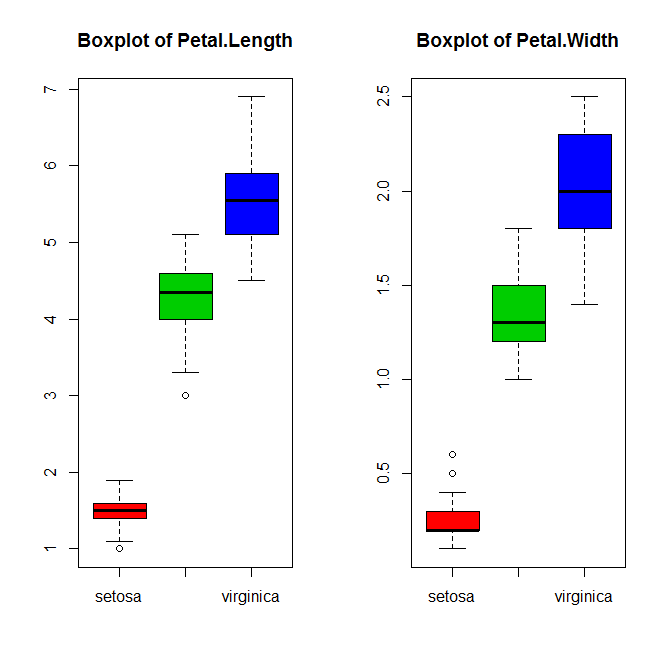 Data exploration—quantitative (5)
Bee swarm plot
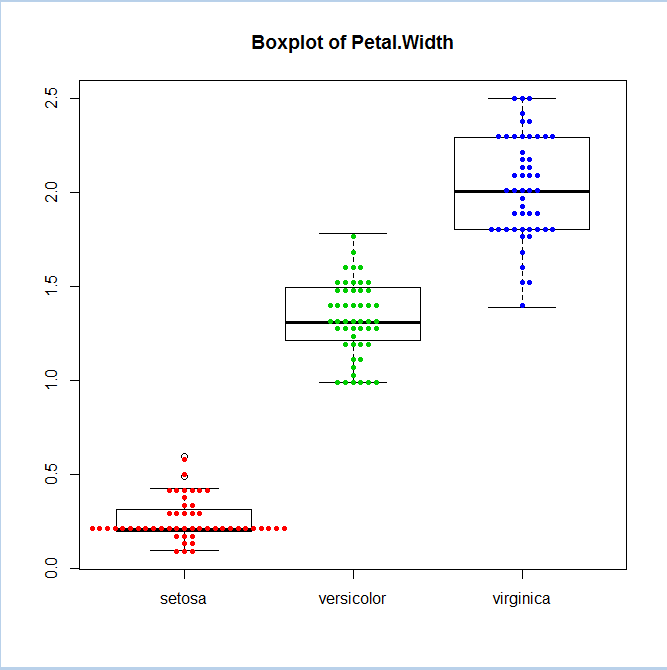 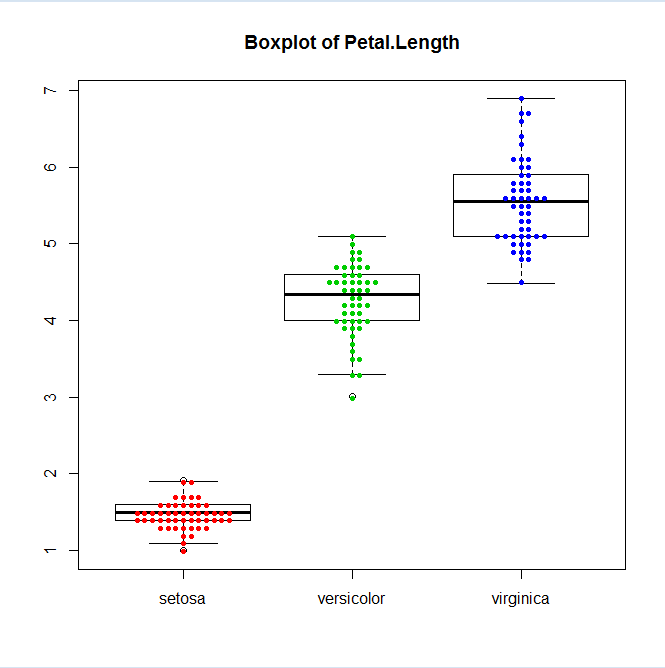 Relationships between categorical variable (1)
A study randomly assigned 11034 physicians to case (11037) or control (11034) group.
In the control group
189 (p1=1.71%) had heart attack
In the case group
104 (p2=0.94%) had heart attack
Relationships between categorical variables (2)
Relative risk

Odds ratio
Sample Odds


Odds ratio
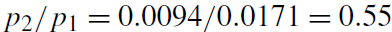 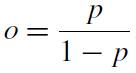 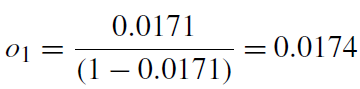 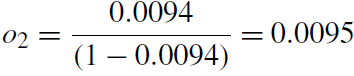 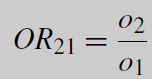 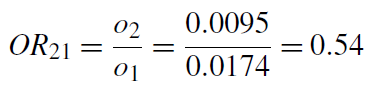 Relationships between categorical variable (3)
Contingency table





Does taking aspirin really reduces heart attach risk?
P-value: 3.253e-07 (one sided Fisher’s test)
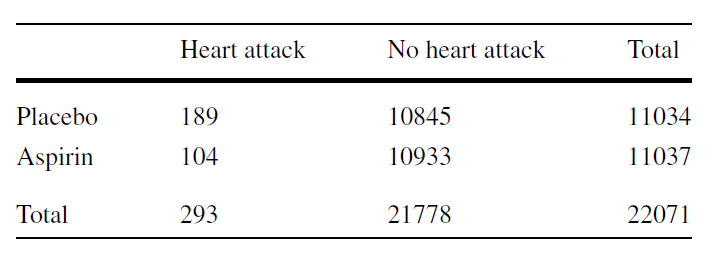 Probability
Randomness
A phenomenon (or experiment) is called random if its outcome cannot be determined with certainty before it occurs
Coin tossing
Die rolling
Genotype of a baby
Some genetics terms (1)
Gene: a segment of DNA sequence (can be transcribed to RNA and then translated to proteins)
Allele: An alternative form of a gene
Human genomes are diploid (two copies of each chromosome, except sex chromsome)
Homozygous, heterozygous: two copies of a gene are the same or different
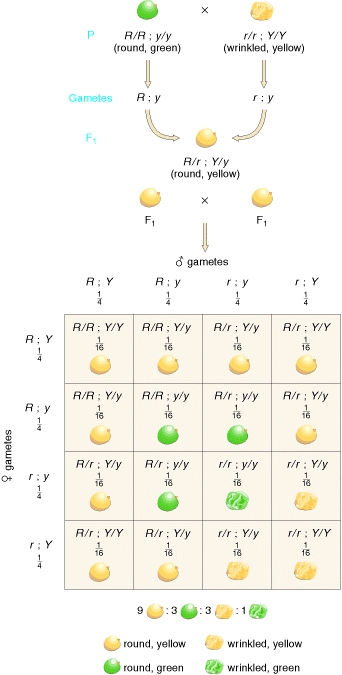 Some genetics terms (2)
Genotype
In bi-allele case (A or a), 3 possible outcomes
   AA, Aa, aa
Phenotype
Hair color, skin color, height
小指甲两瓣（大槐树下先人后代？） 
Genotype is the genetic basis of phenotype
Dominant, recessive
Phenotype may also depend on environment factors
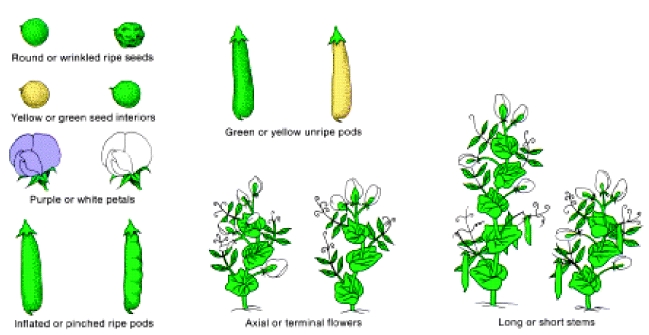 Probability
Sample Space S:
The collection of all possible outcomes



The sample space might contain infinite number of possible outcomes
Survival time (all positive real values)
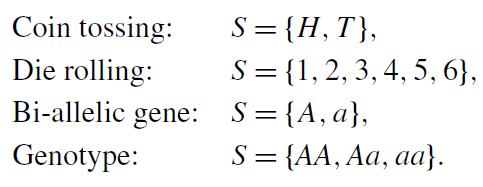 Probability
Probability: the proportion of times a given outcome will occur if we repeat an experiment or observation a large number of times
Given outcomes A and B 
 
If A and B are disjoint
Conditional probability
Conditional probability


In the die rolling case
E1 = {1,2,3}, E2 = {2,3}
P(E1|E2) = ?, P(E2|E1) = ?
Assume
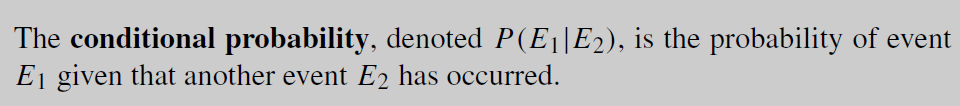 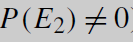 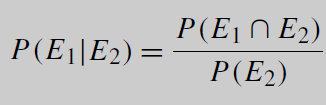 Law of Total Probability
From the conditional probability formula

In general we have
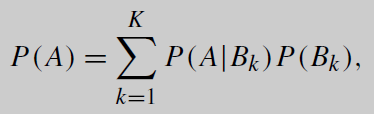 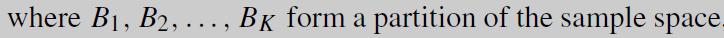 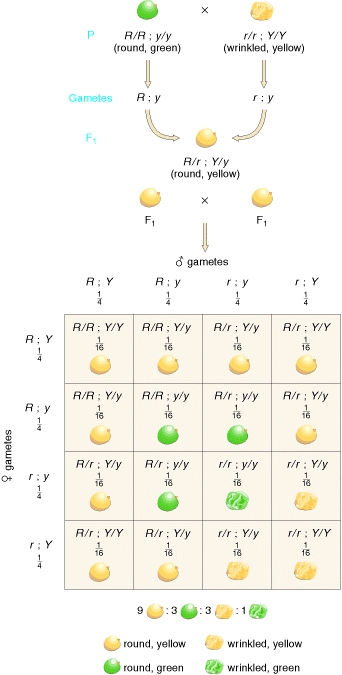 Independence
If the outcome of one event does not change the probability of occurrence of the other event
For two independent events
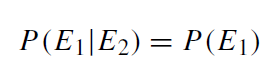 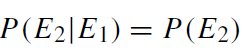 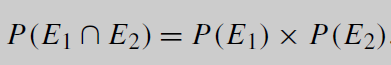 Bayesian rule
Random variables and their Distributions (1)
Random variable X assigns a numerical value to each possible outcome of a random experiment
Mathematically, a mapping from the sample space to real numbers
For the bi-allelic genotype case, random variables X and Y can be defined as
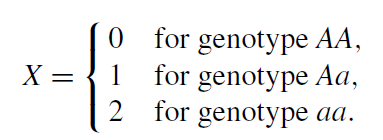 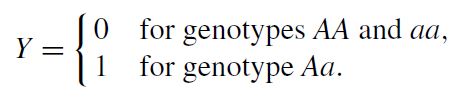 Random variables and their Distributions (2)
Probability distribution
A probability distribution specifies the range of a random variable and its corresponding probability
In the genotype example, the following is a probability distribution
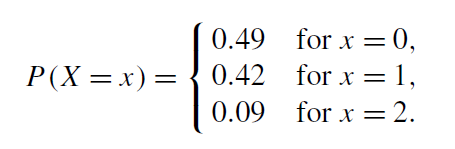 Random variables and their Distributions (3)
Discrete random variable
Only take discrete values
Finite or countable infinite possible values
Continuous random variable
take values on intervals or union of intervals
uncountable number of possible values
Sepal/petal length, width in the iris data
Weight, height, BMI …
Distributions of discrete random variable (1)
Probability mass function (pmf) specifies the probability P(X=x) of the discrete variable X taking one particular value x (in the range of X)
In the genotype case


Summation of the pmf is 1
Population mean, population variance
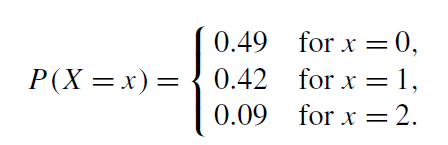 Distributions of discrete random variable (2)
Bernoulli distribution



The pmf
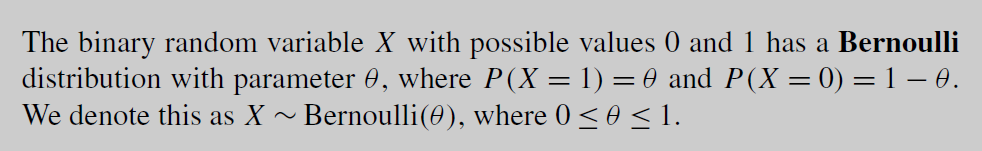 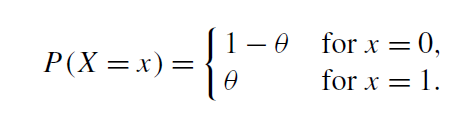 Distributions of discrete random variable (3)
Binomial distribution
Summation of n independent Bernoulli random variables with the same parameter
Denoted by
The pmf
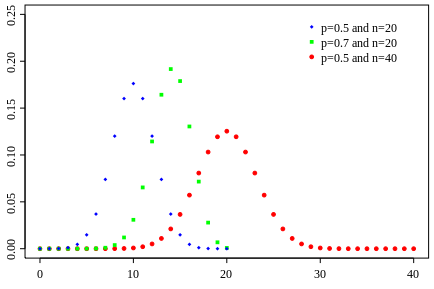 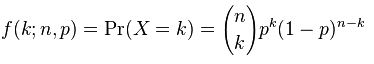 Distributions of discrete random variable (4)
Poisson distribution
A distribution for counts (no upper limits)
The pmf
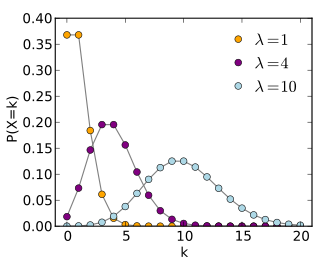 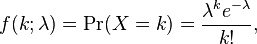 Distributions of discrete random variable (4)
Poisson distribution
A distribution for counts (no upper limits)
The pmf

Feller (1957) used for model the number of bomb hits in London during WWII
576 areas of one quarter square kilometer each
λ=0.9323
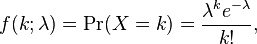 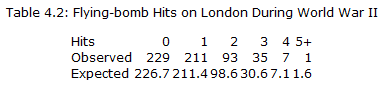 Distributions of continuous variables (1)
Use probability density function (pdf) to specify 
If the pdf is f, then


Population mean, variance
Cumulative distribution (cdf)
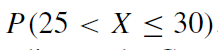 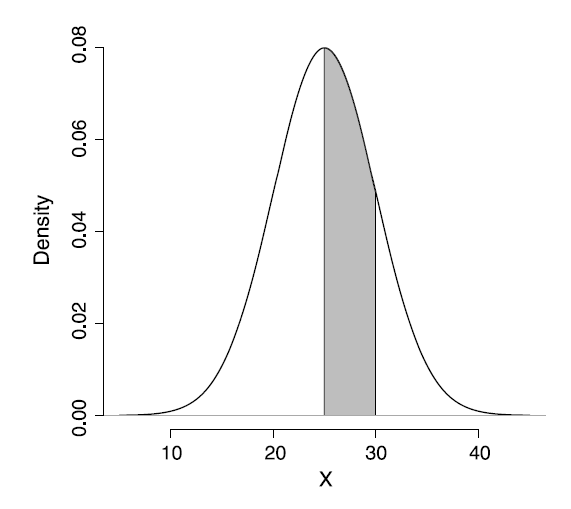 pdf
Distributions of continuous variables (2)
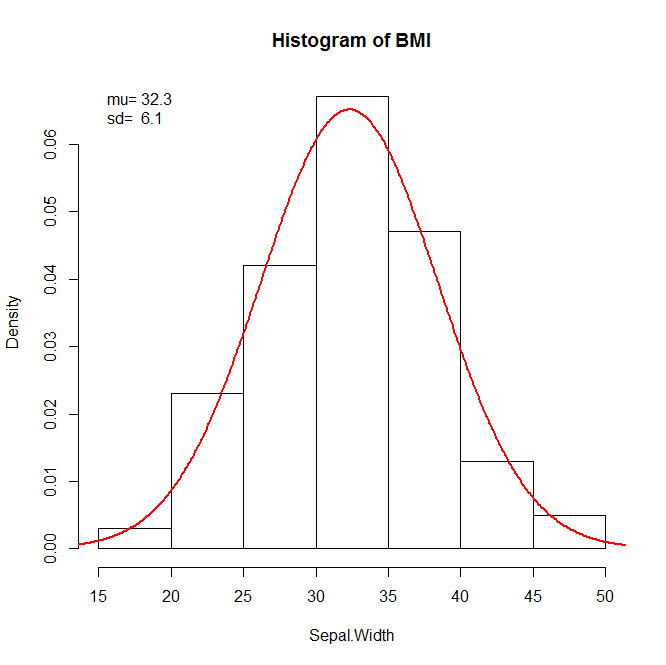 Normal distribution
The pdf
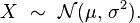 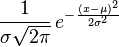 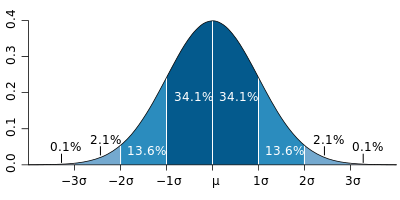 The distribution of the BMI variable in the data set Pima.tr 
can be viewed as a normal distribution (MASS package)
Distributions of continuous variables (3)
Student’s t-distribution (William Sealy Gosset)


Chi-square distribution

Gamma distribution

F-distribution

Beta distribution
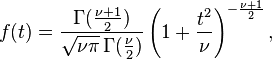 Quantile-Quantile plot
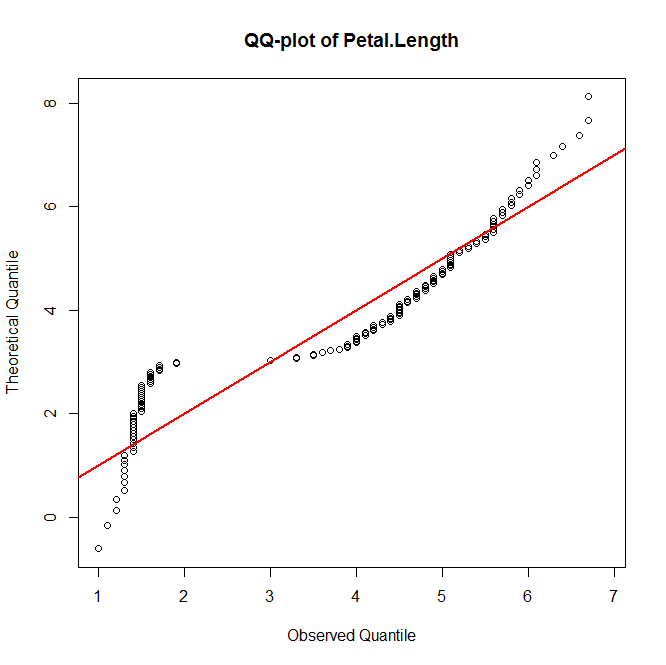 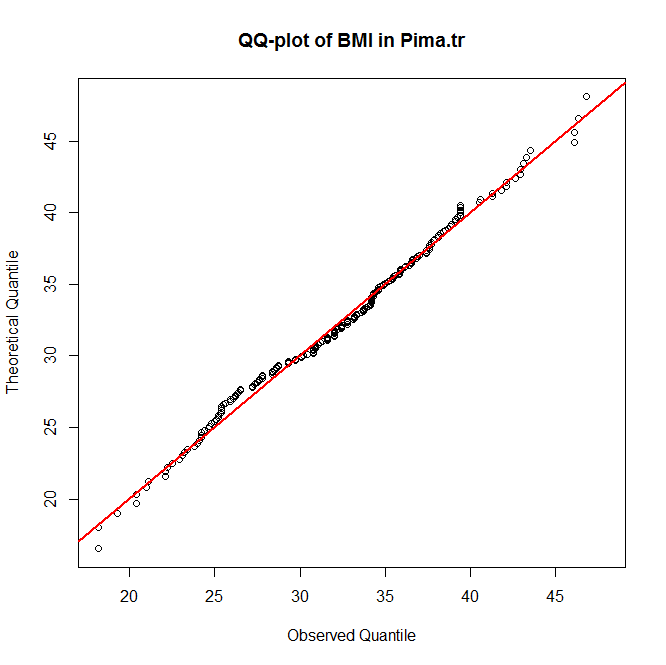 Quantile-Quantile (QQ) plot
Comparing two distributions by plotting the quantiles of one distribution against the quantiles of the other distribution
For goodness of fit checking